Europska digitalna studentska servisna infrastruktura - EDSSI
Što je EDSSI L2
Nastavak projekta EDSSI financiranog od Europske komisije s ciljem izgradnje servisne platforme za Europsku studentsku eIskaznicu kroz konsolidaciju i integraciju više već postojećih inicijativa. 
Platforma će u svrhu olakšanja i pojednostavljenja studentske mobilnosti:
pružiti integriranu autentikacijsko autorizacijsku infrastrukturu povezujući građanske e-identitete (eID/eIDAS) i e-identitete u (visokom) obrazovanju (edugain), 
omogućiti razmjenu akademskih podataka među visokim učilištima, 
osigurati pristup raznim uslugama (dijelom izgrađenih kroz projekt)
O projektu
U projektu sudjeluje 15 partnera iz 11 zemalja: Belgija, Hrvatska, Njemačka, Francuska, Grčka, Mađarska, Italija, Luksemburg, Nizozemska, Španjolska i Švedska
Republiku Hrvatsku predstavlja Srce.
Projekt je podijeljen u 6 aktivnosti koje se dijele u zadatke.
Trajanje projekta: od rujna 2021. do rujna 2023.
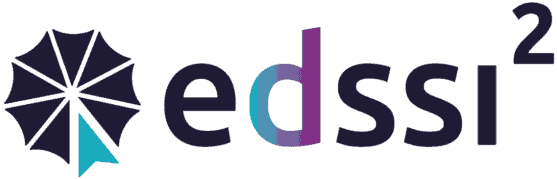 Sastavnice infrastrukture EU studentske eIskaznice
Integrirani autentikacijsko autorizacijski sustava temeljenog na eIDAS-u i edugain-u
Registar visokoškolskih ustanova i mreža za razmjenu podataka
Skup komponenti koje osiguravaju kompatibilnost i interoperabilnost studentske eIskaznice temeljenu na NFC tehnologiji
Standardizirano programsko rješenje otvorenog koda za upravljanje životnim ciklusom studentskih eIskaznica namijenjeno visokim učilištima / izdavateljima eIskaznica
Skup eServisa (uključujući i rješenje za ePotpis) za podršku studentima u planiranju i ostvarivanju studiranja u drugoj državi
EU studentska eIskaznica
Napredno rješenje za studentsku eIskaznicu (eCard) u obliku mobilne aplikacije koju će biti moguće koristiti za pristup uslugama u cijeloj EU bez potrebe za dodatnom programskom podrškom ili posebnim uređajima.
Standardizirano rješenja otvorenog koda za NFC sučelje
Autentikacijski modul temeljen na eIDAS-u 
Standardizirano rješenje za koje osigurava kompatibilnost podataka na kartici
Standardiziran sustav za upravljanje eIskaznicama pogodan za uporabu na visokim učilištima / izdavateljima eIskaznica
Moguća prilagodba dizajna / brandiranje eIskaznice
Aktivnost 1
Stvoriti metode i standarde koji će omogućiti interoperabilnost i kompatibilnost za sustav eIskaznica temeljen na NFC tehnologiji i na taj način omogućiti studentima korištenje svoje eIskaznice na instituciji gdje gostuju bez potrebe za dodatnim podešavanjem ili uređajima.
Analiza postojećih rješenja i korištenih tehnologija
Razvoj mikroservisa koji će na razini NFC tehnologije omogućiti interoperabilnost
fizička komunikaciju između mobitela s eIskaznica aplikacijom i čitača na gostujućoj instituciji
kompatibilnost sadržaja / podataka na iskaznici – davatelj usluge mora moći pročitati i interpretirati podatke u svrhu omogućavanja pristupa usluzi
Sustav se oslanja na postojanje ESI-a (jedistvenog europskog studentskog identifikatora)
Aktivnost 1
Integracija autentikacije putem eIDAS-a u mobilnu aplikaciju eIskaznice
Osigurati standardizirano programsko rješenje otvorenog koda za upravljanje životnim ciklusom eIskaznica (za one izdavatelje eIskaznica koji nemaju svoje rješenje)
Razvoj programskog rješenja otvoreng koda za davatelje usluga za čitače temeljene na NFC tehnologiji
Aktivnost 2
Razvoj tzv. CEF (Connecting Europe Facility) building blocks - komponenti koje omogućuju razvoj eServisa za studente.
Izrada sustava za ePotpis. Sustav se gradi modularno i omogućuje integraciju u aplikacije koje zahtjevaju mogućnost elektroničkog potpisivanja (višeparitivnih) dokumenata.
Izrada modela (proof of concept) servisa eArhive koji bi služio visokim učilištima za arhiviranje podataka prenesenih kroz mrežu za razmjenu podataka.
Ispitivanje mogućnosti implementacije servisa ePrijevod koji bi služio prijevodu razmjenjenih studentskih podataka / zapisa o studiranju.
Aktivnost 2
Izrada aplikacije za ugovaranje studentskog smještaja koja bi gostujućim studentima omogućila pronalazak i ugovaranje smještaja na gostujućoj instituciji i prije odlaska, te integracija aplikacije sa ePotpis servisom.
Izrada aplikacije za ugovaranje studiranja i potpis OLA (Online Learning Agreement-a) kroz servis ePotpis.
Povezivanje izgrađenih servisa u interoperabilnu infrastrukturu koja bi omogućila prijenos podataka o studentima u svrhu omogućavanja pristupa svim servisima.
Aktivnost 3
Testiranje svih mogućnosti eIskaznice i ostalih povezanih servisa i aplikacija, te po uspješnom završetku puštanje u produkciju / omogućavanje korištenja eIskaznice i ostalih servisa. 
Testiranje će se vršiti na dva načina: 
uporabom automatskog alata za provjeru programskog koda (SonarQube) u fazi dovršavanja pojedinih aplikacija / servisa, 
testiranje završenih aplikacija s podacima i u situacijama koje odgovaraju stvarnim scenarijima korištenja
Aktivnost 3
Tzv. internal syntethic testing - analiza programskog koda uporabom automatskog alata za provjeru programskog koda (SonarQube)
Testiranje puštanja u produkcijski rad servisa:
eIskaznica, sustav NFC čitača, aplikacija za ugovaranje studentskog smještaja, aplikacija za OLA, ePotpis, eArhiva
Ažuriranje baze znanja
Ostale aktivnosti
Aktivnost 4:
Održavanje, koordinacija, povezivanje, ažuriranje dokumentacije, baze znanja, praćenje tijeka projekta
Aktivnost 5:
Poticanje okruženja i zajednice da prihvati rezultate prjekta, osiguranje vidljivosti projekta, marketing, podrška i obrazovanje korisnika, diseminacijske aktivnosti
Aktivnost 6: 
Projektni management
Uloga Srca
Srce sudjeluje u aktivnosti 3 (Testing and rollout) kao partner, 
Vođenje zadatka 3.1 (planiranje testiranja), 
Upravo završavamo
Sudjelovanje u zadatku 3.3 (testiranje i puštanje u produkciju aplikacije eIskaznica, sustava NFC čitača…)
Kreće u rujnu
Zadatak 3.3
Testiranje:
Omogućiti inicijalizaciju aplikacije eIskaznica s podacima koji odgovaraju stvarnim podacima
Povezivanje aplikacije sa sustavom za praćenje životnog ciklusa akademskih kartica - Informacijski sustav akademskih kartica (ISAK)
Testiranje mogućnosti NFC čitača
Povezivanje sustava NFC čitača sa sustavom ISAK
Provjera mogućih scenarija uporabe aplikacije eIskaznica
Može li korisnik do usluge kod nekog davatelja usluge?
Zadatak 3.3
Produkcijski rad
Ako u fazi testiranja budu zadovoljeni svi zahtjevi
Ako pravni okvir dozvoli (Pravilnik o studentskoj ispravi)
Optimistična varijanta: 2023.
Projektni ciljevi su da do 2025. europska virtualna eIskaznica bude prihvaćena i korištena u cijeloj EU
Pitanja? Komentari?
Hvala na pažnji!
Mijo Đerek, mijo@srce.hr
Predstojnik Sektora za posredničke sustave i informacijsku sigurnost